BIOINORGANIC  CHEMISTRY
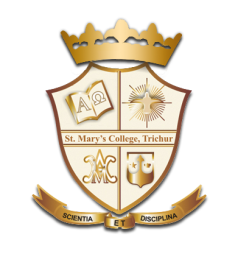 Treesa Chakko AAssistant Professor Department of chemistrySt. Mary’s College, Thrissur
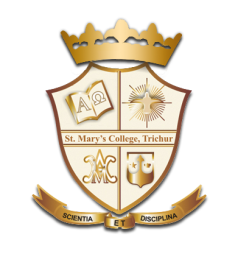 INTRODUCTION
Bioinorganic chemistry is an interdisciplinary scientific branch that examines the chemistry of inorganic entities within biological and biochemical systems.
It includes:
The study of naturally occurring inorganic elements in biochemical systems
The artificial introduction of metals into biological systems as probes to determine the structure and function of biomolecules and as drugs to treat diseases       
 Investigation of inorganic elements in nutrition.
Research on the toxicity of inorganic species .etc..
BIOINORGANIC CHEMISTRY, TREESA CHAKKO A,ST.MARY'S COLLEGE
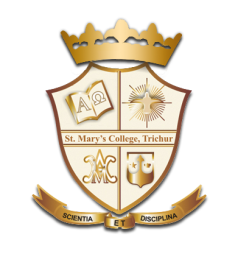 ESSENTIAL ELEMENTS
CLASSIFIED INTO TWO:
                      1.BULK ELEMENTS
                      2.TRACE ELEMENTS
BULK ELEMENTS :Required by living organisms in large quantities.
                                  eg.,O,C,H,N,S,P,Na,K,Mg,Ca,Cl
TRACE ELEMENTS: Required by living organisms in very minute amounts
                                     Among mammalians these include 19 elements
                                    eg.,Fe,Cu,Zn,Mn,Mo,Co,Cr,V,Ni,Cd,Sn,Pb,Li,B,F,I,Se,Si,As
BIOINORGANIC CHEMISTRY, TREESA CHAKKO A,ST.MARY'S COLLEGE
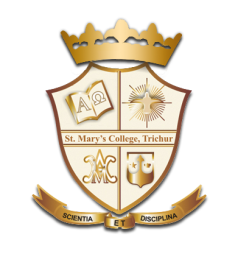 Functions of metal ions in biochemical process.
As cofactors in enzymes
As structural entities
In the control of metabolic pathways and other mechanisms
As oxygen carriers
Maintenance of osmotic pressure and pH,and regulatory action
BIOINORGANIC CHEMISTRY, TREESA CHAKKO A,ST.MARY'S COLLEGE
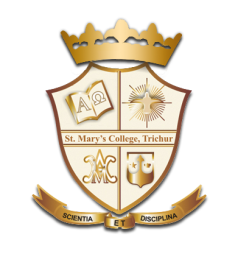 BIOCHEMISTRY OF IRON
BIOINORGANIC CHEMISTRY, TREESA CHAKKO A,ST.MARY'S COLLEGE
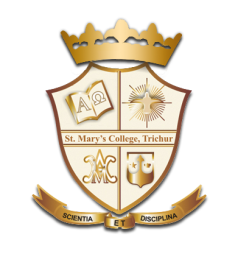 Iron acts as an oxygen carrier in the blood of mammels,birds and fish(haemoglobin)
For oxygen storage in muscle tissues(myoglobin)
As an electron carrier in plants ,animals and bacteria(cytochromes) and for electron transfer in plants and bacteria
For storage and scavenging of iron in animals(ferretin,transferrin,haemosiderin)
As nitrogenase
As a part of number of enzymes like aldehyde oxidase,catalase and peroxidase.
BIOINORGANIC CHEMISTRY, TREESA CHAKKO A,ST.MARY'S COLLEGE
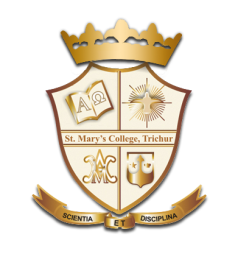 HAEMOGLOBIN AND MYOGLOBIN
Both haemoglobin and myoglobin  are metal porphyrins which contain heme group in their structure.
Heme group: contain an iron atom coordinated to 4 nitrogen atoms of porphyrin-IX (Porphyrins are derivatives of porphine in which four pyrrole units are linked by four methane bridges)
BIOINORGANIC CHEMISTRY, TREESA CHAKKO A,ST.MARY'S COLLEGE
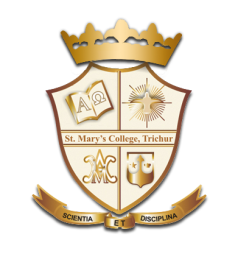 Myoglobin:  
    Heme group is embedded ina crevice formed by the coiling of               its polypeptide chain containing 150-160 amino acids.
     molar mass-17000
Deoxymyoglobin-myoglobin which has not taken oxygen
Oxymyoglobin-oxygenated myoglobin
BIOINORGANIC CHEMISTRY, TREESA CHAKKO A,ST.MARY'S COLLEGE
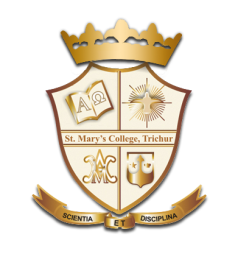 Hemoglobin:

Comprises four myoglobin like sub units
Molar mass about 64500
Each sub units of hemoglobin contains a polypeptide chain and heme group coordinated through the N atom of histidine group of its polypeptide chain
The four sub units of hemoglobin are linked with one another through salt bridges present between the four polypeptide chains.
Deoxyhemoglobin: Hemoglobin not taken up oxygen
Oxyhemoglobin: Oxygenated hemoglobin
BIOINORGANIC CHEMISTRY, TREESA CHAKKO A,ST.MARY'S COLLEGE
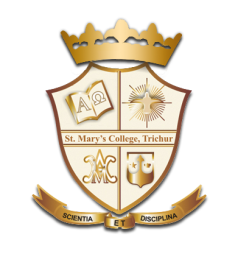 Structure of heme group present in hemoglobin and myoglobin
Image:R.Puri,L.R.Sharma and Kalia,
Principles of inorganic chemistry
BIOINORGANIC CHEMISTRY, TREESA CHAKKO A,ST.MARY'S COLLEGE
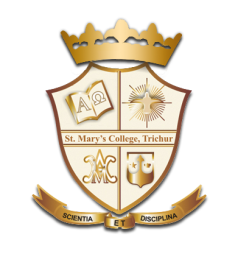 BIOLOGICAL FUNCTIONS AND TOXICITY OF SOME ELEMENTS
BIOINORGANIC CHEMISTRY, TREESA CHAKKO A,ST.MARY'S COLLEGE
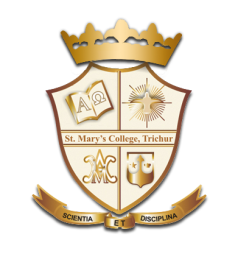 REFERENCES
Image:R.Puri,L.R.Sharma and Kalia,Principles of inorganic chemistry
J.D.Lee,Concise Inorganic Chemistry.
BIOINORGANIC CHEMISTRY, TREESA CHAKKO A,ST.MARY'S COLLEGE
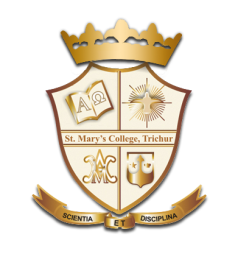 THANK YOU